Stage 1_v1, 3.64 mA peak current
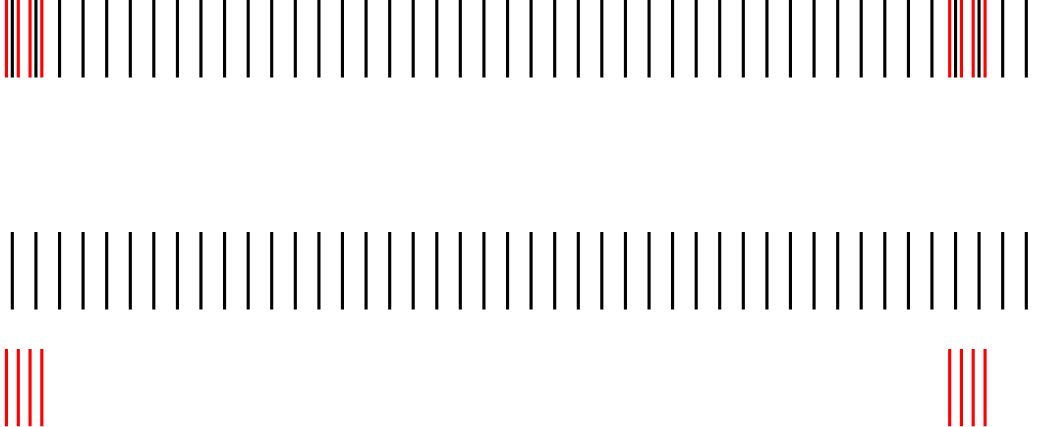 1 mA
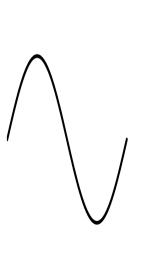 f0/2
1 GeV
0.91 mA
0.09 mA
1 msec
Stage 2_v3, 5 mA peak current
2 mA
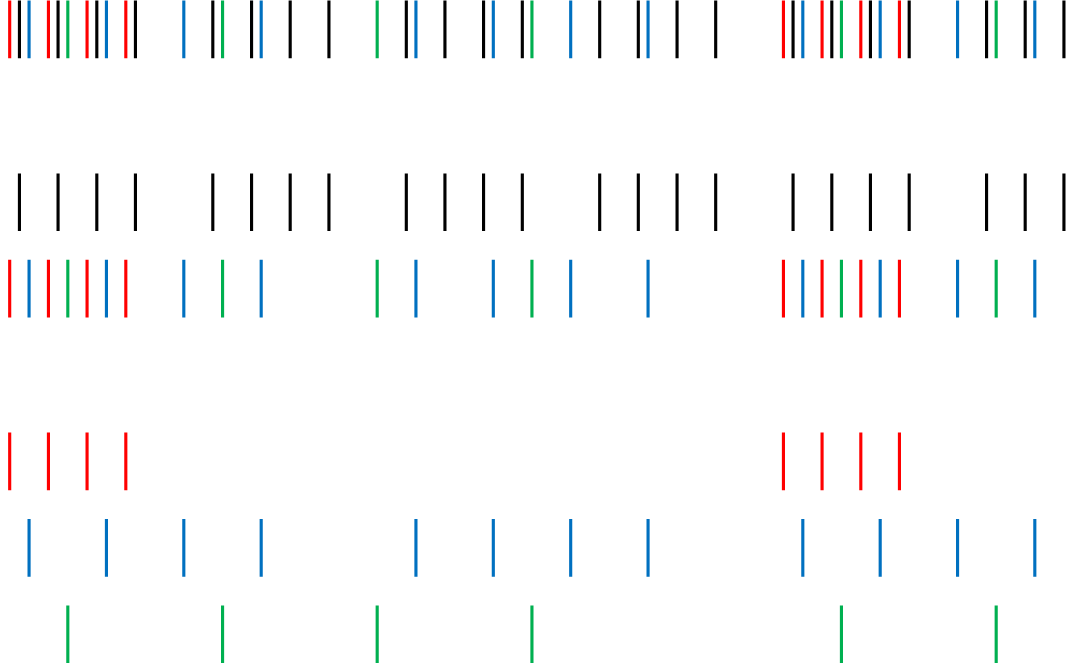 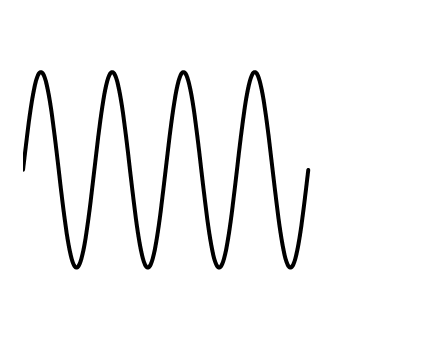 f0/2
1 GeV
1 mA
1 mA
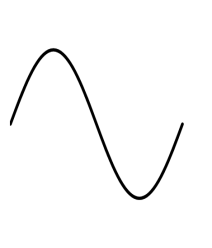 f0/8
3 GeV
0.25 mA
0.5 mA
0.25 mA
0.5msec